Introducing Control in an Open Online Course
Richard Mitchell
Computer Science
University of Reading
p1 RJM 18/08/2016
Introducing Control in a MOOC
© Prof Richard Mitchell 2016
Abstract
Begin Robotics - successful open online course – on FutureLearn - around 30,000 participants over four runs. 
Aimed at introducing robotics, cybernetics, artificial intelligence, control and haptics to Key Stage 3 pupils, it has been taken by other groups from around the world. 
Paper discusses course, introduction of Control, its use at undergraduate level, and positive reaction.
p2 RJM 18/08/2016
Introducing Control in a MOOC
© Prof Richard Mitchell 2016
Background
Robotics has been successfully used for outreach / recruitment – talks + demonstrations / competitions
Begin Programming – first Reading MOOC* – now had around 200,000 enrolments –attracted many students
So we developed Begin Robotics
Follows relevant MOOC pedagogy (see paper)
Aims – introduce robotics – with hands on experience
Level – Key Stage 3 / 4, adaptable to undergraduate
Discusses some research concepts
Unlike other courses, does not focus on one robot
*Massive Open Online Course
p3 RJM 18/08/2016
Introducing Control in a MOOC
© Prof Richard Mitchell 2016
Course Structure and Features
Four week course
	Week 1: Intro course, feedback, robots, exercises
	Week 2: Sensors, actuators, brain and power
	Week 3: Feedback for control and interaction
	Week 4: Feedback for learning
Comprises, short videos, articles to read/discuss, exercises, MCQs
Features Interactive web pages 
	illustrating videos/articles and for exercises
Each week has ‘Meet the reading robots’ feature
p4 RJM 18/08/2016
Introducing Control in a MOOC
© Prof Richard Mitchell 2016
Robots at Reading used in Course
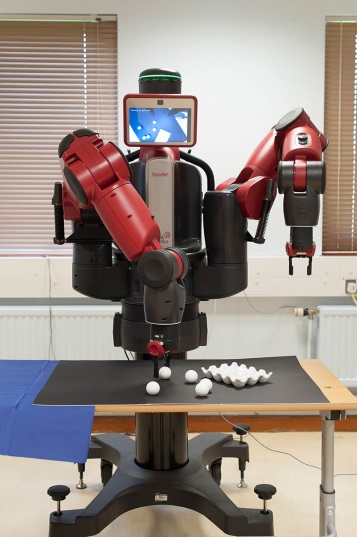 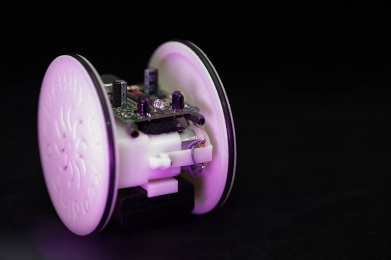 ERIC
(early version)
Baxter
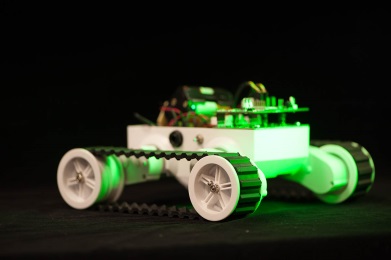 Rover
Used in Part 2 project
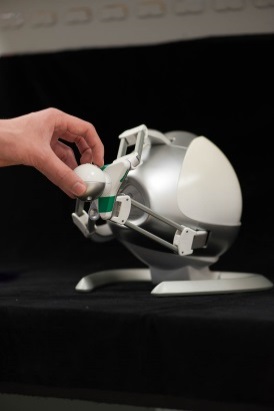 Haptic device
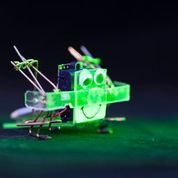 Scampi
Robot - ant wars
p5 RJM 18/08/2016
Introducing Control in a MOOC
© Prof Richard Mitchell 2016
Interactive Web Pages
Outreach activities – important students do something
For online course, web pages seem way forward
Javascript pages utilised – no software to download
Embedded within FutureLearn platform, but available at
https://www.reading.ac.uk/UnivRead/vr/OpenOnlineCourses/Files/Simulation2/BeginRoboticsSimulationindex2.pdf
Two uses
Exercises for students to do
Illustration of key features
p6 RJM 18/08/2016
Introducing Control in a MOOC
© Prof Richard Mitchell 2016
Examples
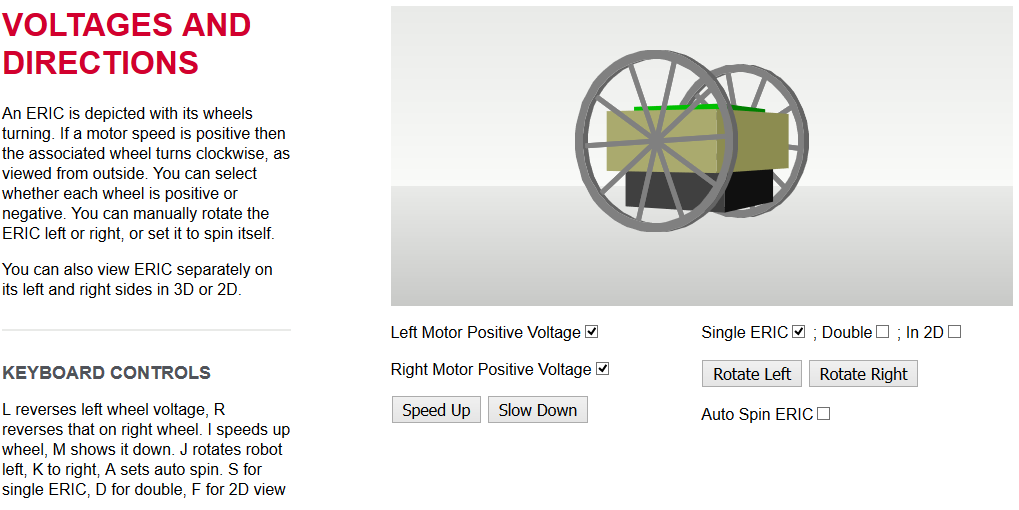 http://www.reading.ac.uk/UnivRead/vr/OpenOnlineCourses/Files/Simulation2/demoEric.html
p7 RJM 18/08/2016
Introducing Control in a MOOC
© Prof Richard Mitchell 2016
Explaining PWM
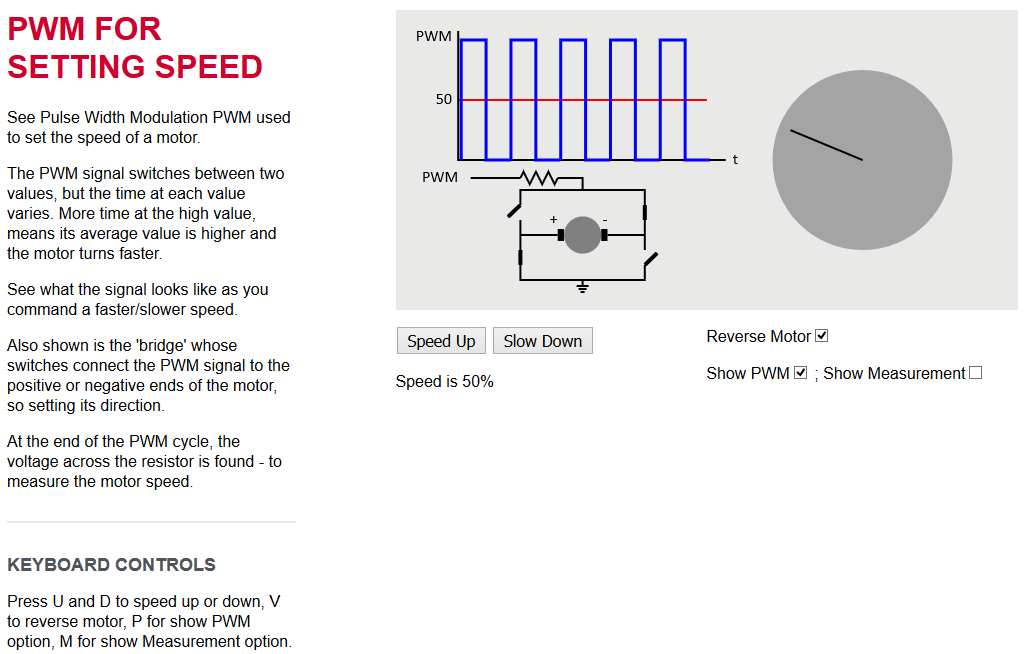 http://www.reading.ac.uk/UnivRead/vr/OpenOnlineCourses/Files/Simulation2/demoPWM.html
p8 RJM 18/08/2016
Introducing Control in a MOOC
© Prof Richard Mitchell 2016
Page developed after User Comment
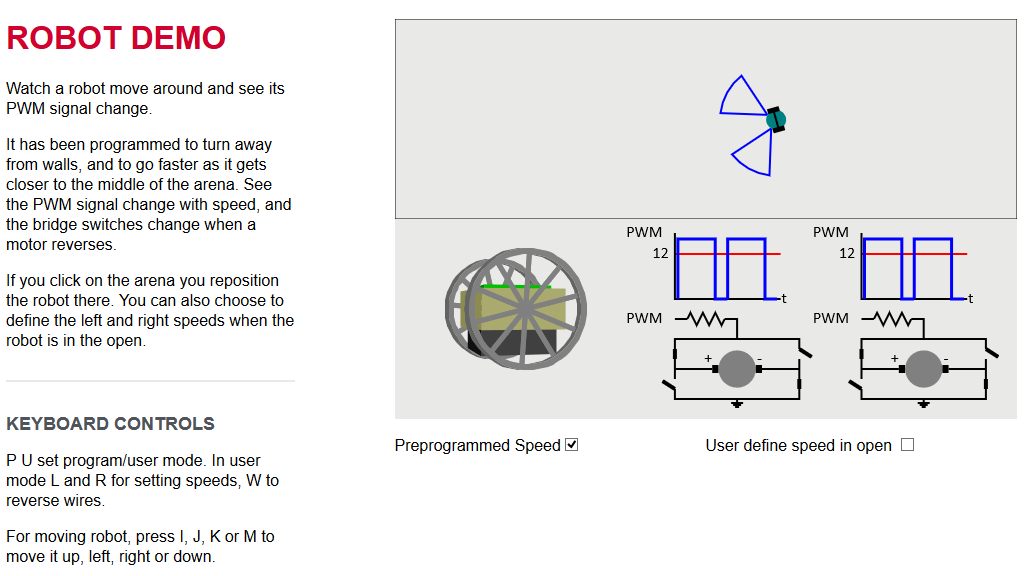 http://www.reading.ac.uk/UnivRead/vr/OpenOnlineCourses/Files/Simulation2/robotPWM.html
p9 RJM 18/08/2016
Introducing Control in a MOOC
© Prof Richard Mitchell 2016
Illustrating the Need for Control
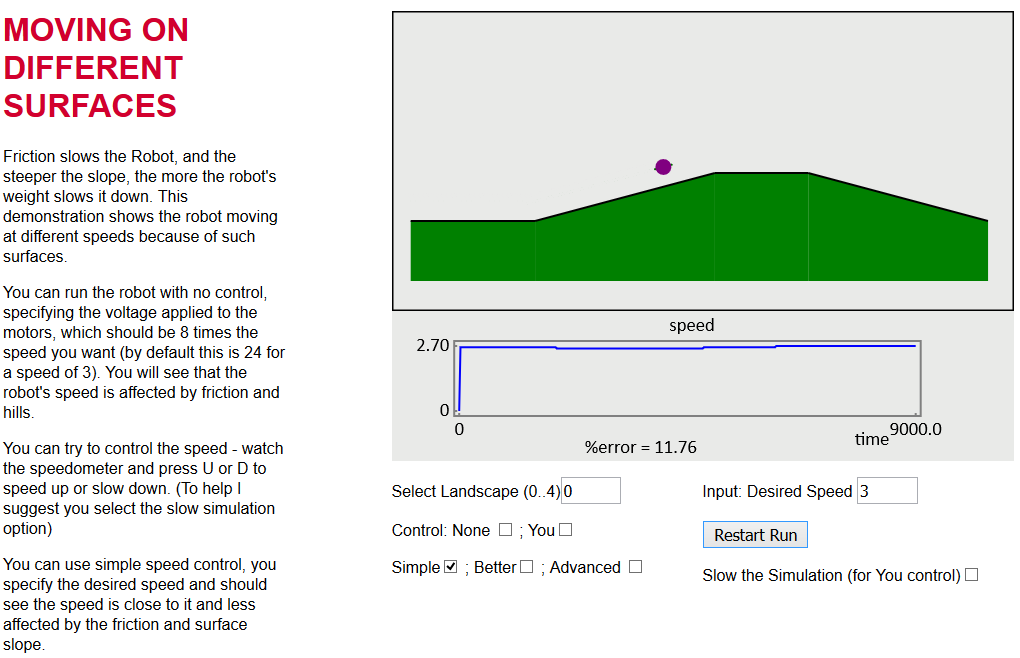 http://www.reading.ac.uk/UnivRead/vr/OpenOnlineCourses/Files/Simulation2/demoSpeedControl.html
p10 RJM 18/08/2016
Introducing Control in a MOOC
© Prof Richard Mitchell 2016
Velocity Feedback – ERIC’s ‘Rock’
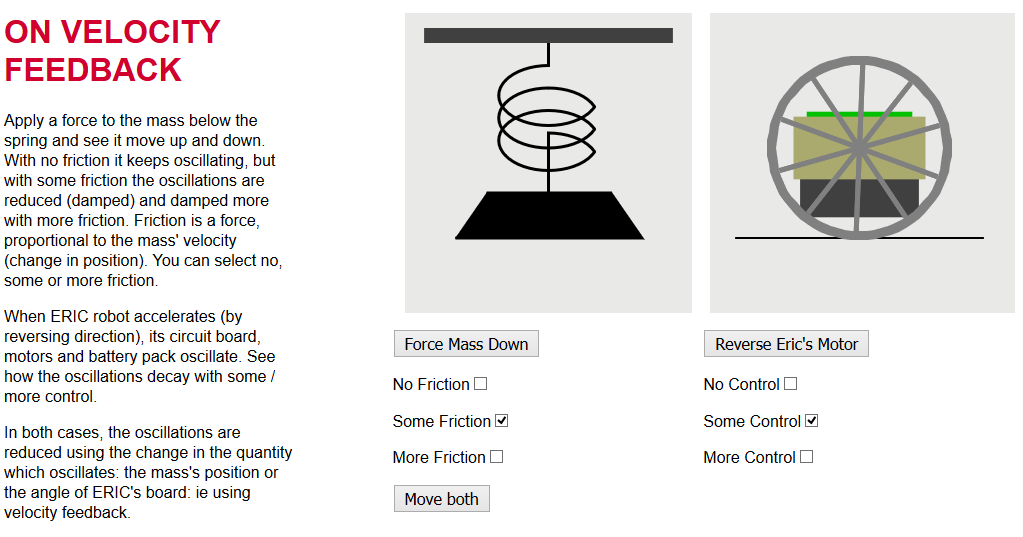 http://www.reading.ac.uk/UnivRead/vr/OpenOnlineCourses/Files/Simulation2/demoMassSpring.html
p11 RJM 18/08/2016
Introducing Control in a MOOC
© Prof Richard Mitchell 2016
Exercise Pages
First Exp’t 
L and R motor speeds

Second ..

Includes Navigate Track
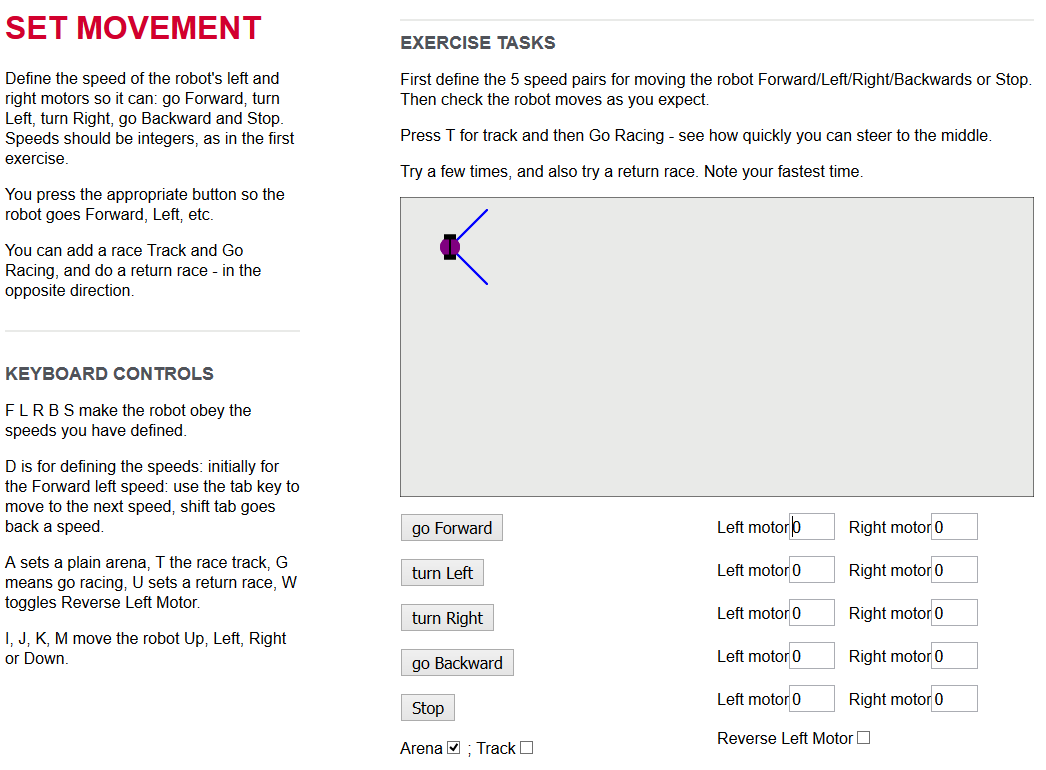 p12 RJM 18/08/2016
Introducing Control in a MOOC
© Prof Richard Mitchell 2016
Week 2
Using sensors move avoiding walls / follow line

Next
steer towards lights
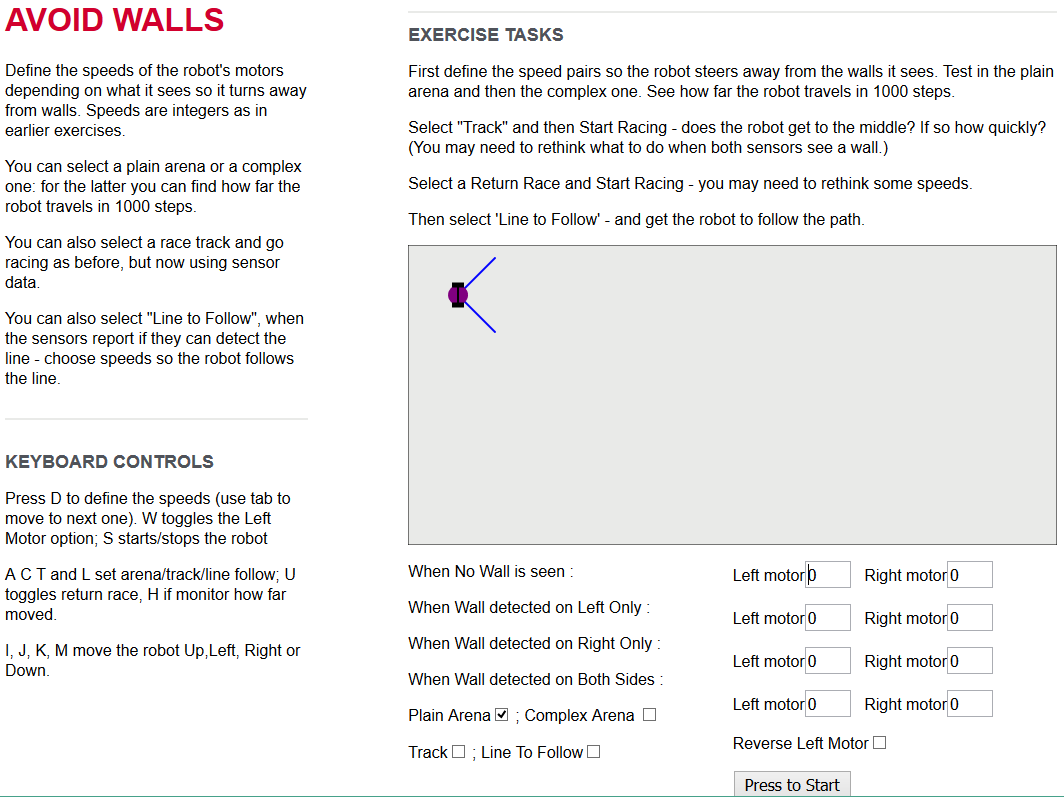 p13 RJM 18/08/2016
Introducing Control in a MOOC
© Prof Richard Mitchell 2016
Week 4 – This and Nav. Maze
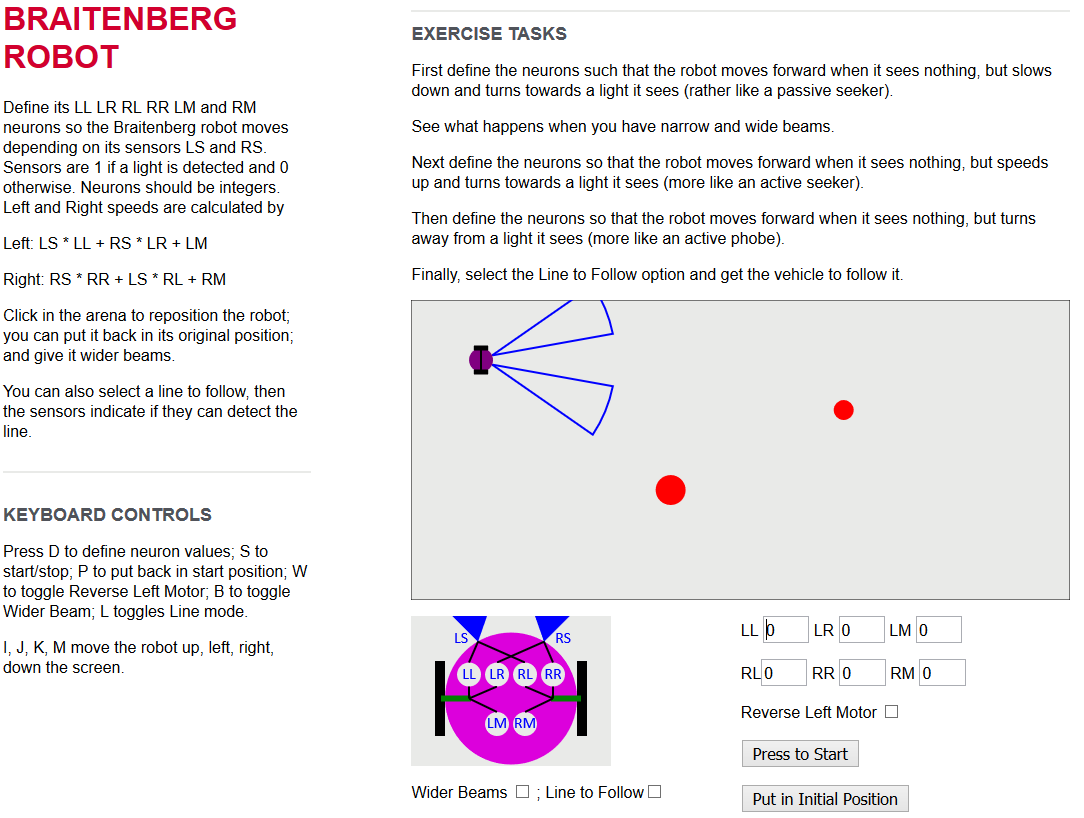 p14 RJM 18/08/2016
Introducing Control in a MOOC
© Prof Richard Mitchell 2016
Use of Material for Undergraduates
First year course on cybernetics
	Web pages used to illustrate need for control
	Damping of second order systems
	Formed Part 1 Lab experiments
First year course on robotics
	Third run timed to coincide with colleague’s lectures
	Students invited to do MOOC also
	Fifth run will coincide when I teach robotics next year
	Plan to link assessments with those on the MOOC
	Will in effect ‘flip’ the lectures
p15 RJM 18/08/2016
Introducing Control in a MOOC
© Prof Richard Mitchell 2016
Very Positive Reaction
Teachers found simulations very useful and wanted to use at schools … hence pages available .. appreciated.

“Thank you for a truly excellent course that exceeded my expectations. By removing all the barriers to education that are still present in many online courses you allowed one to relax and concentrate on the learning. It made for a much more pleasant learning environment that encouraged exploration and experimentation. The use of simulations put this course head and shoulders above the competition.”
p16 RJM 18/08/2016
Introducing Control in a MOOC
© Prof Richard Mitchell 2016
On Control
“Was a good idea to introduce a feedback control to reduce the oscillations of ERIC, this issue had already detected previously, simulations helped me to better visualize and control reactionary already applied.”

“Great explanation, I think there are many similarities between the mass-spring model and the system shown, it is a clear example of a mathematical model which can represent a system.”
p17 RJM 18/08/2016
Introducing Control in a MOOC
© Prof Richard Mitchell 2016
From FutureLearn
“The simulations Dr. Mitchell produced for the course brought the topic to life for learners and enabled them to understand & experience robotic principles in a far more engaging way than would otherwise be possible. Encouraging learners to experiment and discuss with others is core to FutureLearn's approach to learning, and it was great to see a course adopt this so thoroughly and to such success. Most importantly, it let students have fun learning. This enjoyment was evident in hundreds of comments across the different exercises”.
p18 RJM 18/08/2016
Introducing Control in a MOOC
© Prof Richard Mitchell 2016
Conclusion
Course has successfully introduced robotics and control to a large audience
Interactive Web Pages have been particularly popular
Course has attracted students to Reading
Some of the pages and exercise have been used for undergraduate laboratory experiments
One run coincided with Part 1 Robots course
Next run will coincide with first time I teach robotics
So analysis planned on impact of this.
p19 RJM 18/08/2016
Introducing Control in a MOOC
© Prof Richard Mitchell 2016